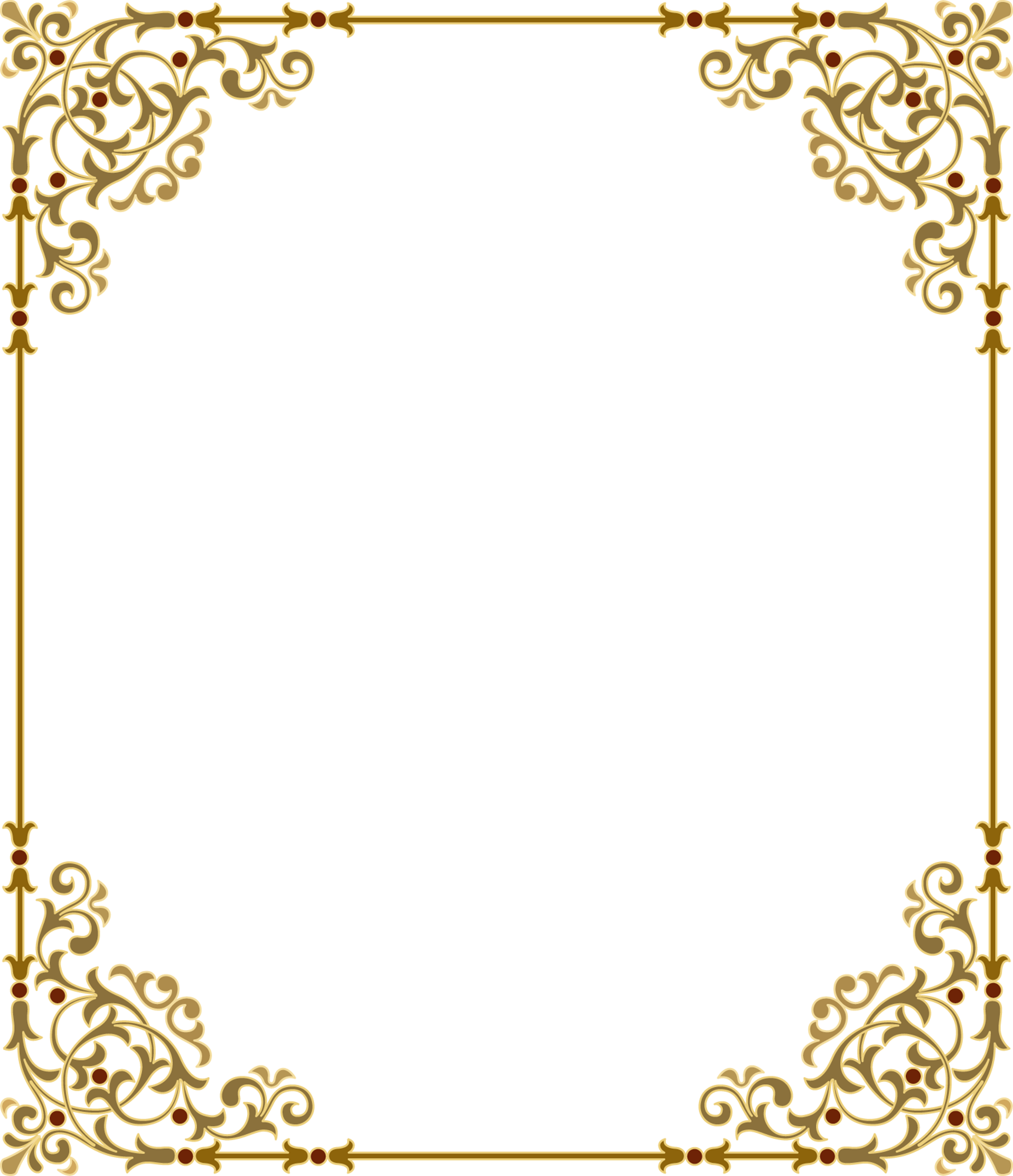 Математика, 
физика и 
информатика 
в шутку и
 в серьёз
Эрудит - шоу
I тур
Физика 10
Он открыл 3 закона динамики.
Ответ:
И. Ньютон
На главную
Физика 20
В какую сторону отклоняются пассажиры относительно автобуса при повороте его в левую сторону? Почему?
Ответ:
В правую. Инерция
На главную
Физика 30
Единица измерения заряда?
Ответ:
Кулон
На главную
Физика 40
Прибор для измерения силы.
Ответ:
Динамометр
На главную
Физика 50
Ученый, установивший правило рычага.
Ответ:
Архимед
На главную
Физика 60
Когда автомобиль больше расходует горючего: при езде без остановки или с остановками? Почему?
Ответ:
С остановками, т.к. при торможении кинетическая энергия автомобиля превращается во внутреннюю энергию дороги и колёс, а при увеличении скорости энергия горючего расходуется на увеличение кинетической энергии автомобиля.
На главную
Физика 70
Почему во время сильных морозов в лесу трещат деревья?
Ответ:
Вода замерзает, образуется лёд, который, расширяясь, разрывает волокна деревьев.
На главную
Физика 80
Почему пловцы, бросаясь в воду, выставляют вперед сложенные вместе руки?
Ответ:
Для лучшей обтекаемости тела.
На главную
Математика 10
X2=
Ответ:
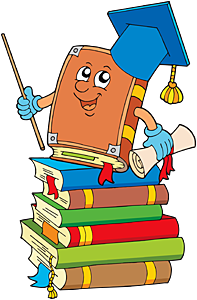 Математика 20
Сколько земли в дыре глубиной 2м, шириной 2 м, длиной 2 м?
Ответ:
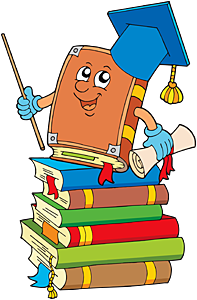 Нисколько
Математика 30
Об этой науке Цицерон сказал: «Греки изучали её, чтобы познать мир, а римляне – чтобы измерять земельные участки»
Ответ:
Геометрия
На главную
Математика 40
Три разных числа сначала сложили, потом их же перемножили. Сумма и произведение оказались равными. Какие это числа?
Ответ:
1; 2; 3
На главную
Математика 50
реклама
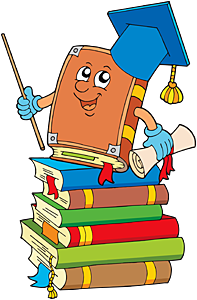 Команды выбирают конверты, в которых предмет для рекламы
Математика 60
Что больше, произведение или сумма этих чисел: 
   0, 1, 2, 3, 4, 5, 6, 7, 8, 9? 
   Почему?
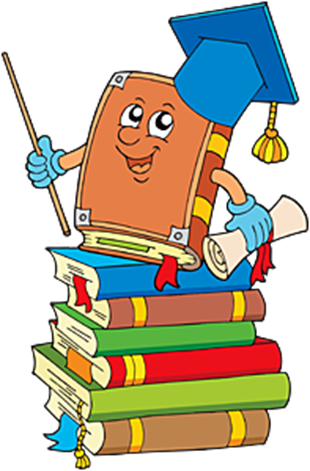 Ответ:
Сумма. 
Произведение равно 0, а сумма - 45
На главную
Математика 70
Слово, которым обозначается эта фигура, в переводе с греческого означает  «натянутая тетива». Что это?
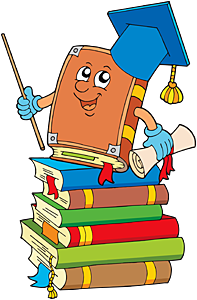 Ответ:
Гипотенуза
Математика 80
Сперва назови ты за городом дом, 
В котором лишь летом семьёю     
                                                  живём.
Две буквы к названью приставь  
                                                  заодно, 
Получится то, что решать суждено.
Ответ:
Задача
На главную
Информатика 10
Какая величина из области информатики:
- киловатт,
- килобайт,
- килобар,
- киловольт?
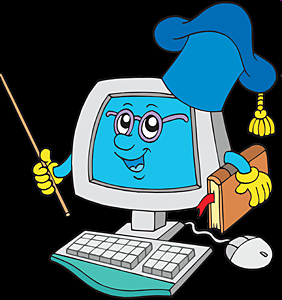 килобайт
Ответ:
На главную
Информатика 20
Как называется человек на компьютерном языке?
клиент
пациент 
пользователь
заказчик
Ответ:
Пользователь
На главную
Информатика 30
В рассказе Артура Конон-Дойля «Пляшущие человечки» преступник применял оригинальный код для записи своих угроз. Одну и ту же информацию можно передавать разными сигналами и разными способами. Сейчас игрокам предлагается расшифровать текст и объяснить способ кодирования. 
«АММАРГОРП - ЯАКОСЫВ ЯИЗЭОП, ЫТАТЬЛУЗЕР 
ЕЕ ЫТОБАР – ЯАБУРГ АЗОРП».
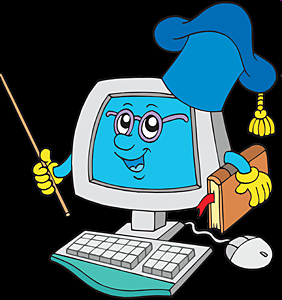 Ответ:
Программа - высокая поэзия, результаты ее работы – грубая проза
Информатика 40
Какая память стирается      при выключении компьютера?
Ответ:
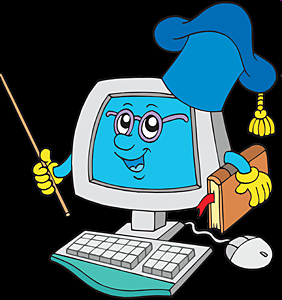 Оперативная
Информатика 50
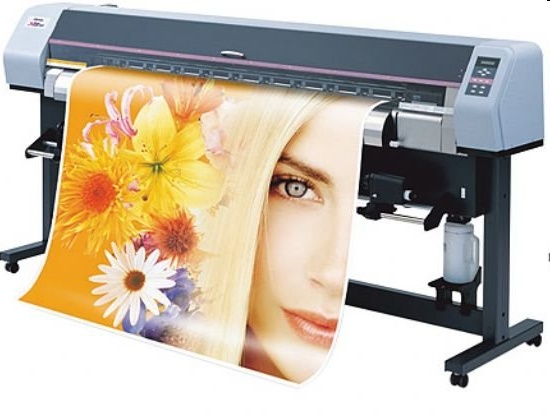 Устройство для вывода чертежей на бумагу.
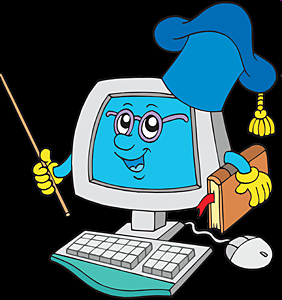 Ответ:
ПЛОТТЕР
Информатика 60
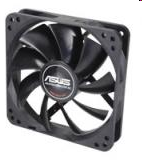 Кулер – это
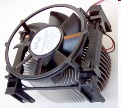 Ответ:
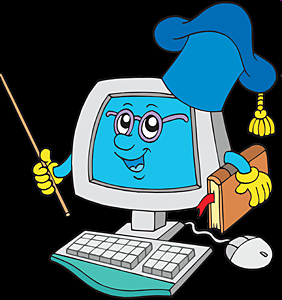 Компьютерный кулер – устройство, предназначенное для охлаждения какого-либо компьютерного компонента.
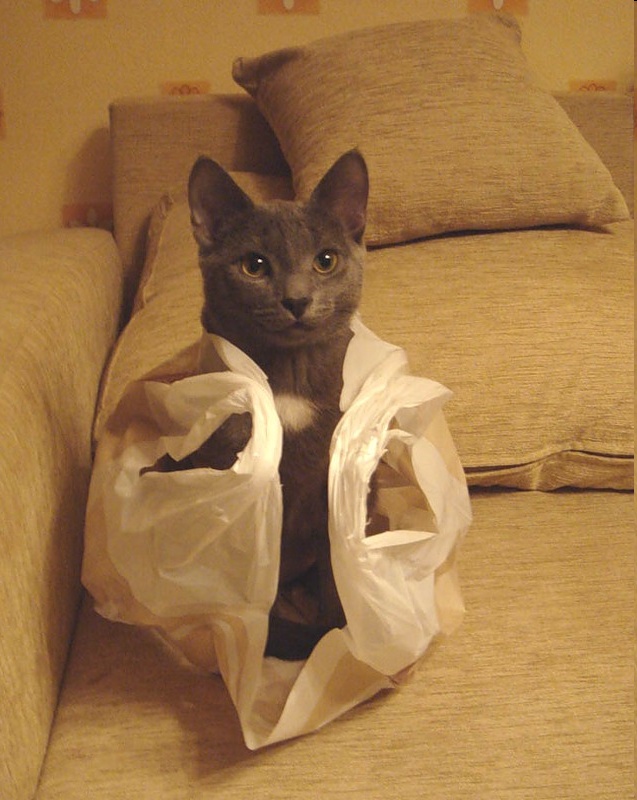 Информатика 70
Ответ:
мышьяк.
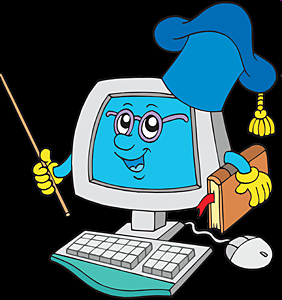 Слово обозначающее имя этого химического элемента, 
известного своими отравляющими свойствами, состоит из    названий двух животных
Информатика 80
Рассказывают, что черепаха Тортилла отдала золотой ключик Буратино не так просто , а вынесла 3 коробочки : красную, жёлтую и зелёную. На красной коробочке было написано : " Здесь золотой ключик "; на жёлтой - "Зелёная коробочка пуста "; а на зелёной - "Здесь сидит змея ".  Все надписи неверны. Где золотой ключик ?
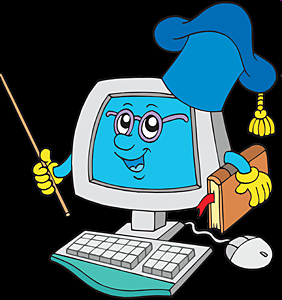 Ответ:
В зеленой
II тур
Физика 10
В настоящее время широко распространены лазерные указки, авторучки, брелоки. При неосторожном обращении с таким (полупроводниковым) лазером можно:
1) вызвать ожог кожи тела;
2) прожечь костюм;
3) получить опасное облучение организма;
4) повредить сетчатку глаза при прямом попадании лазерного луча в глаз.
Ответ:
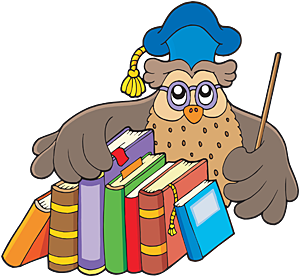 4
Физика 20
ЧЕРНЫЙ ЯЩИК
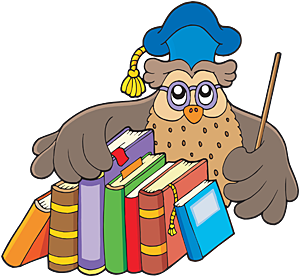 Физика 30
Рука Будды,  (золотой статуи в древнегреческом хроме), которую целовали прихожане, за десятки лет заметно похудела. Священники в панике: Кто украл золото?
Ответ:
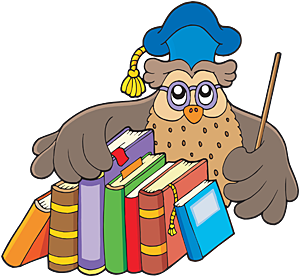 Прихожане.  Каждый из них, прикасаясь к статуе, уносил с собой частички,  состоящие из сотен и даже тысяч молекул золота.
Физика 40
Почему металлическое тело кажется на ощупь холоднее, чем деревянное?
Ответ:
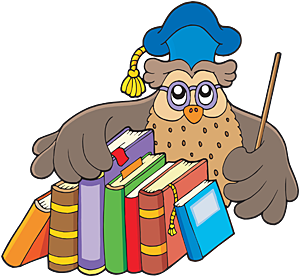 Металл обладает большей теплопроводностью, поэтому забирает большую часть тепла человеческого тела
Физика 50
Ученый, установивший правило рычага.
Ответ:
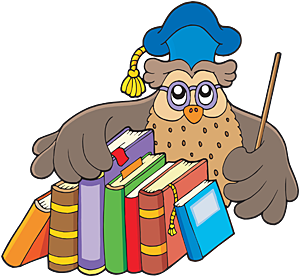 .
Архимед
На главную
МАТЕМАТИКА 10
РАЗМИНКА
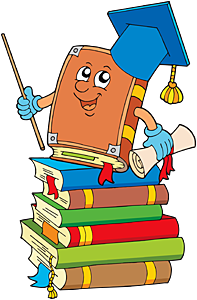 Математика 20
ЧЕРНЫЙ ЯЩИК
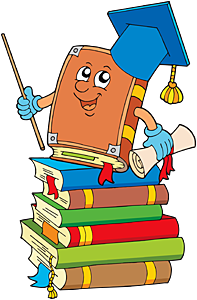 Математика 30
В двух кошельках лежат 4 монеты,
 причём в одном кошельке монет
 вдвое больше, 
чем в другом. Как это может  быть?
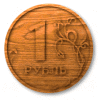 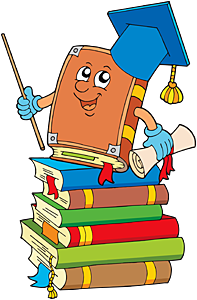 Ответ:
.
В одном кошельке 2 монеты,
 а в другом другие две 
и первый кошелёк.
Математика 40
Назовите три старинных русских единицы длины, которые связаны с размерами частей тела человека.
Ответ:
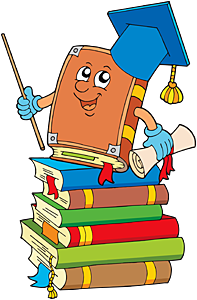 Пядь, сажень, локоть
Математика 50
Два путешественника подошли к реке одновременно. У берега была привязана лодка, в которой мог поместиться только один человек. Путешественники не умели плавать, но каждому из них удалось переправиться через реку и пойти своей дорогой. Как могла это случиться?
Ответ:
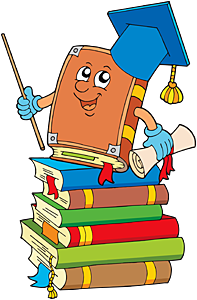 Они подошли к реке с разных сторон
Информатика 10
Точечный элемент экрана дисплея называется
Ответ:
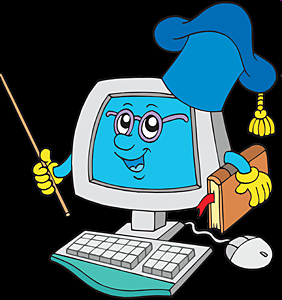 пиксел
Информатика 20
Переставьте буквы так,  чтобы получилось слово, связанное с информатикой и компьютерами.
ФИРОЦМНИАЯ
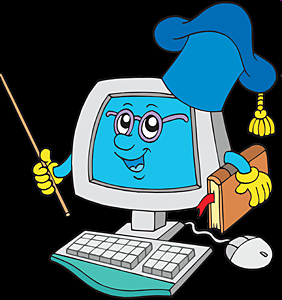 Ответ:
Информация
Информатика 30
В словосочетаниях слова заменены на противоположные по смыслу. Определите исходные словосочетания. Беззвучный микрофон.
Ответ:
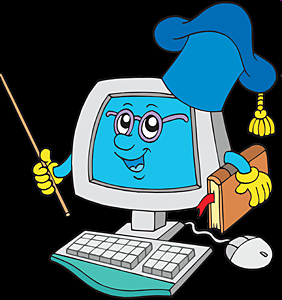 звуковая колонка
Информатика 40
Отгадайте, чья это шуточная характеристика. “Он требует множества игрушек и примочек. Так и норовит задать дурацкий вопрос. Считает себя самым умным, но не может обойтись без папы или мамы. Тронь пальцем — он и заведется. Жалуется на нехватку памяти. Любит, когда с него сдувают пылинки и протирают спиртом. Всегда мечтает попасть в сети.
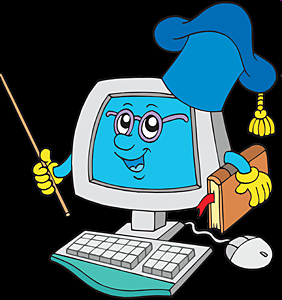 Ответ:
Компьютер
Информатика 50
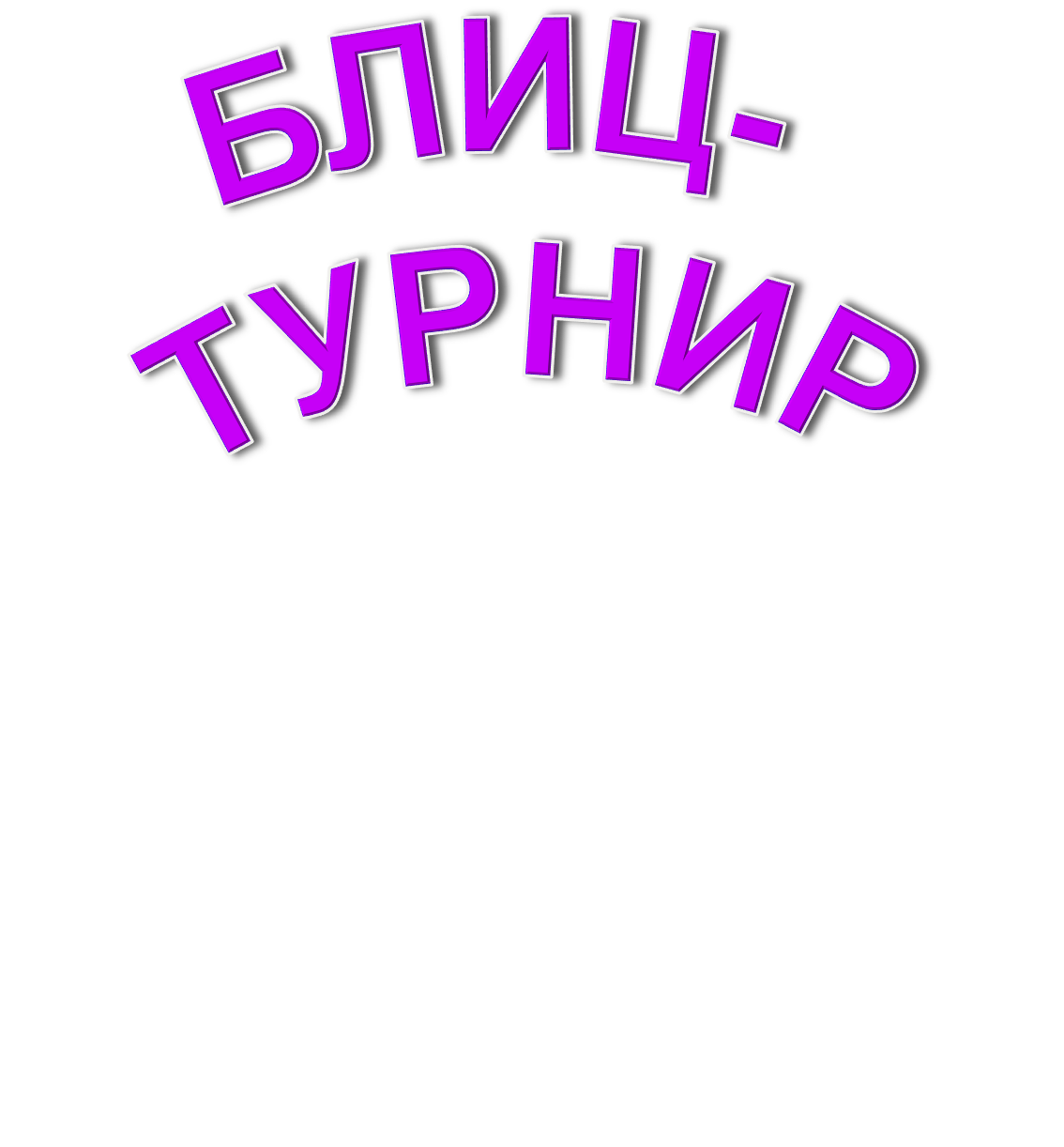 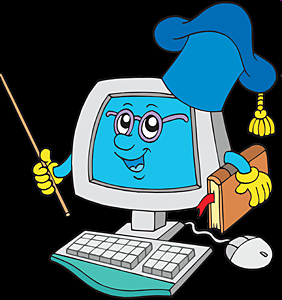 III тур
Физика 10
Если взять два разных тела,
В жидкость опустить одну.
Почему одно всплывает,
А другое вмиг ко дну?
Ответ:
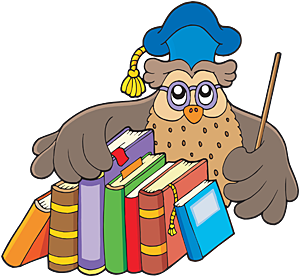 Тело, у которого плотность меньше, чем у жидкости, всплывает, а если плотность больше – тонет
Физика 20
Всем поведает,
Хоть и без языка,
Когда будет ясно,
А когда облака.
Ответ:
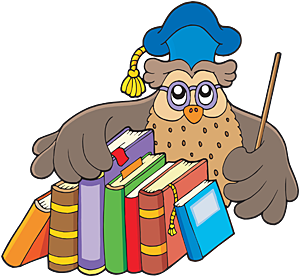 Барометр
Физика 30
Вы его в руках держали,
Когда лабораторную выполняли,
Им силу тока изменяют,
Если что-то в нём сдвигают.
Ответ:
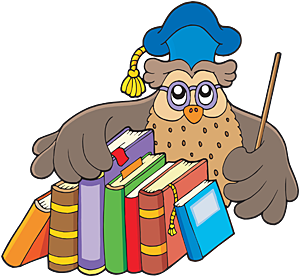 Реостат
Физика 40
Песня о двух агрегатных состояниях 
воды, 
одно их которых привело к гибели
«Титаника»
Ответ:
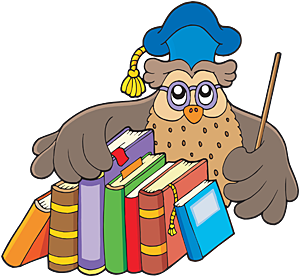 Песня «Айсберг»
Физика 50
Он всем несёт тепло и свет
Щедрей его на свете нет
К посёлкам, селам, городам
Приходит он по проводам
Ответ:
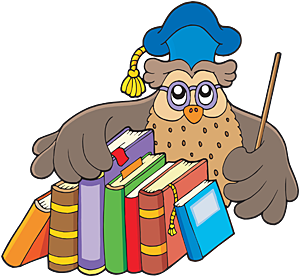 Электрический ток
Математика 10
В каком треугольнике высоты пересекаются в одной из его вершин?
Ответ:
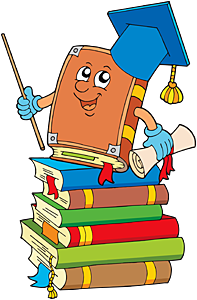 Число  100 содержит 3 цифры.
Слово сто содержит три буквы.
На главную
Математика 20
Вычислите:
Ответ:
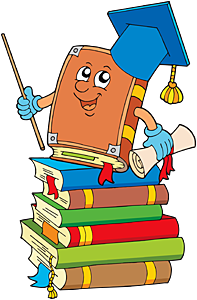 1
Математика 30
Что больше, произведение или сумма этих чисел: 
   0, 1, 2, 3, 4, 5, 6, 7, 8, 9? 
   Почему?
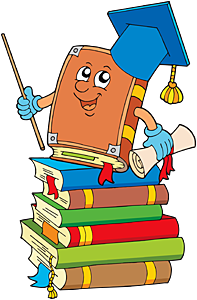 Ответ:
Сумма. 
Произведение равно 0, а сумма - 45
Математика 40
Индийцы называли его «сунья», арабские математики «сифр». Как мы называем его сейчас?
Ответ:
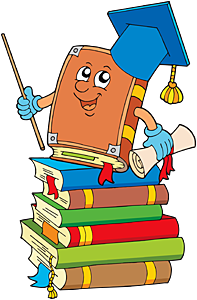 Нуль
Математика 50
В каком треугольнике высоты пересекаются в одной из его вершин?
Ответ:
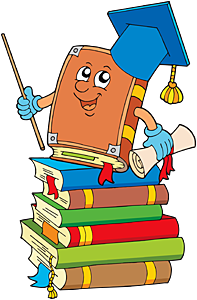 В прямоугольном
Информатика 10
Разгадай ребус
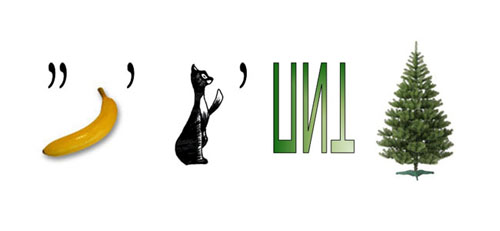 Ответ:
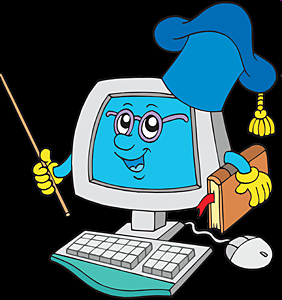 накопитель
Информатика 20
Назовите наименьшую единицу      измерения информации
Ответ:
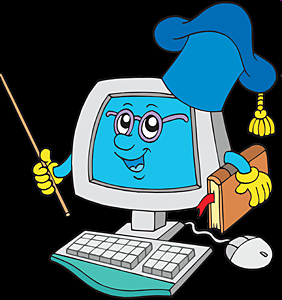 бит
Информатика 30
Назовите предприятие связи, осуществляющее передачу текстовой информации
Ответ:
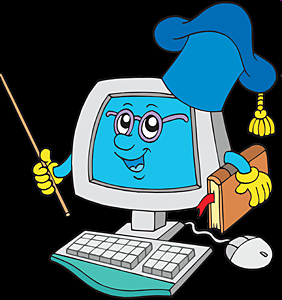 почта
Информатика 40
Гюго однажды сказал, что у истории ее нет. Все вы ею пользовались, а те из вас, кто работал в операционной среде Windows, знакомы и с ее виртуальной разновидностью. Назовите этот предмет.
Ответ:
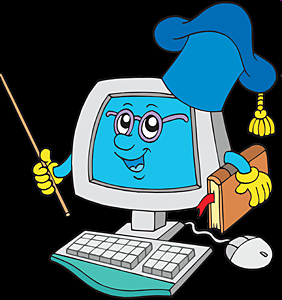 Мусорная корзина
Ъ
О
Е
Б
Т
Ъ
Б
Е
К
К
О
Т
Р
К
О
У
К
Р
С
С
У
О
Р
Р
И
И
Я
Т
Л
А
Т
Л
А
И
И
Я
С
М
В
А
А
С
С
С
И
И
М
В
И
О
К
Ш
Ш
И
А
Б
Б
К
О
А
Информатика 50
Найдите лишнее слово:
Ответ:
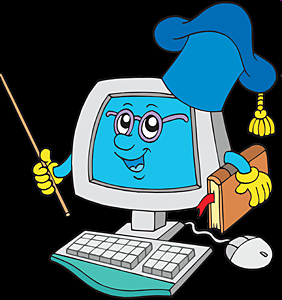 Финальная игра
Вопросы для финальной игры
1. Угадай термин:
Привычное слово кудлатой наседки Поставьте на первое место,На месте втором посмотрите-ка - нота,Важна для любого оркестра.На третьем одна одинокая буква Пятнадцатая в алфавите.Один из волос на мордашке котенкаНа месте четвертом прочтите.
3
(Косинус)
Что кружится, что ложится И на землю и на крыши,И о чем поэт зимоюПо ночам поэмы пишет?Это первое словечко,А второе просто “НА”.Ну, а третье? Угадайте,Что бежит по проводам?Напиши, что получилось И прочти наоборотНе запутайтесь, читая,Слово задом наперед.
 (Снег на ток – котангенс)
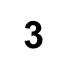 Финальная игра
Гюго однажды сказал, что у истории ее нет. Все вы ею пользовались, а те из вас, кто работал в операционной среде Windows, знакомы и с ее виртуальной разновидностью. Назовите этот предмет.
Мусорная корзина
ЧЕРНЫЙ ЯЩИК
Его используют в системах и механизмах для нагрева и охлаждения. 
Его используют для уменьшения трения. 
Со всеми тремя его агрегатными состояниями вы довольно часто встречаетесь. 
Это вещество называют соком жизни на земле.
(Вода)
1. Он один из первых ученых, работавших на войну, и первая жертва войны среди людей науки.
2 Круг его научных интересов: математика, оптика, механика, астрономия.
3.  С одним из его открытий мы сталкиваемся почти каждую неделю.
4. Он сказал: « Дайте мне точку опоры и я переверну всю Землю»
5.  По легенде ему принадлежит возглас: «Эврика», сделанный после открытия
Архимед
БЛИЦ-
ТУРНИР
Может ли работать компьютер без монитора? (Да) 
Если у угла отпилить один угол, то, сколько углов останется? (5 углов) 
Как называется устройство для вывода информации на экран) (Принтер) 
Сколько минут надо варить крутое яйцо? (Нисколько) 
Как называется явление природы, когда Луна находится между Солнцем и Землей на одной прямой линии? (Солнечное затмение) 
Какое устройство отвечает за выполнение всех арифметических операций в компьютере? (Процессор) 
Прибор для измерения объема жидкости? (Мензурка)
В комнате горело пять свечей. Две из них потушили. Сколько свечей осталось? (Две) 
Когда солнце светит, да не греет? (Зимой) 
Можно ли работать на компьютере без оперативной памяти? (Нет) 
В комнате горели пять лампочек. Две из них перегорели. Сколько лампочек осталось? (Пять) 
Назовите единицы информации. (бит, байт, Кб, Мб, Гб, Тб) 
Сколько раз в сказке А. С. Пушкина “Сказка о рыбаке и рыбке” старик ходил к морю просить рыбку исполнить его желания? (Три) 
Что к нам ближе ЛУНА или СОЛНЦЕ? (Луна)
Каков информационный объем 3–х дюймовой дискеты? (1.44 Мб) 
Зайцы пилят бревно. Они сделали 10 распилов. Сколько получилось чурбачков? (11) 
Совокупность дорожек с одинаковым номером на магнитных дисках? (Цилиндр) 
На столе стояли три стакана с ягодами. Вова съел один стакан и поставил его на стол. Сколько стаканов осталось на столе? (3) 
Номер элемента массива? (Индекс) 
Какую величину измеряет спидометр автомобиля? (Скорость)  II тур
Сказку “Дикие лебеди” написал … (Андерсен)
УСТАМИ МЛАДЕНЦА
Сначала он плавал, потом стал и летать. 
Он многим, будучи их проводником, спас жизнь. 
Он не любит большую жару и сильную тряску. 
Он всегда целенаправлен. 
Он безразличен к драгоценным металлам и алмазам, но волнуется при взаимодействии с железом. 
(Компас)
Как орудие войны это изобретение упоминается в источниках XIII веке, XV веке, в конце XVIII и середине XX века.
Данное изобретение используется и в мирных целях. 
Предполагается, что родина этого изобретения Китай
В Европе XIII веке его разновидность получила название - "летающий огонь", или "огненный волан", а в середине XX в. - имя милой девушки. 
Это изобретение – основной двигатель космических кораблей. 
(Ракета)
Чувствительность его глаз так велика, что при идеальных условиях видимости они могут увидеть ночью с вершины горы свет горящей спички на расстоянии 80 км. 
Мощность, развиваемая его сердцем, 2,2 Вт. 
Его мозг за 0,05с  распознаёт объект, изображение которого зафиксировал глаз. 
За свою жизнь оно съедает около 40 т. пищи. 
Это самое умное животное на Земле.
(Человек)
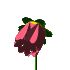 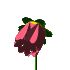 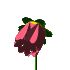 ПЕСНИ, 

ТАНЦЫ, 

                            СТИХИ
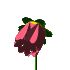 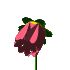 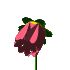 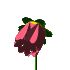 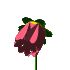 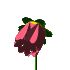 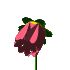 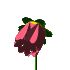 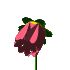 Ъ
О
Е
Б
Т
Ъ
Б
Е
К
К
О
Т
Р
К
О
У
К
Р
С
С
У
О
Р
Р
И
И
Я
Т
Л
А
Т
Л
А
И
И
Я
С
М
В
А
А
С
С
С
И
И
М
В
И
О
К
Ш
Ш
И
А
Б
Б
К
О
А
Игра со зрителями
Найдите лишнее слово:
Ответ:
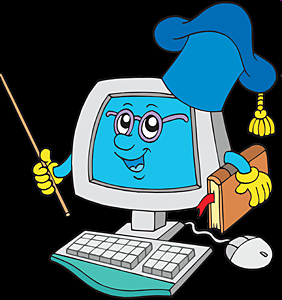 Мы поздравляем команду … с победой, остальные команды благодарим за участие и хотим напомнить слова Павла Антакольского: 
Продолжается век.И другой приближается век.По кремнистым вершинамВзбираясь к опасным вершинамНикогда, никогда, никогдаНе отдаст человекСвоего превосходстваУмнейшим машинам.
СПАСИБО ВСЕМ!
 ДО НОВЫХ ВСТРЕЧ!